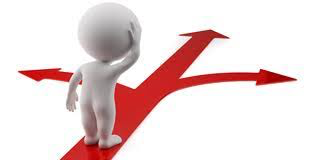 Den gode vejledning i SOP
Gitte Wichmann-Hansen
Lektor og forskningsleder
Center for Undervisning og Læring
School of Business and Social Sciences
Aarhus Universitet
Formål
At øge jeres fleksibilitet i rollen som vejledere ved at udvide jeres repertoire af vejledningsstrategier
Indhold
Forventningsafstemning
Dialog
Skrivning og feedback
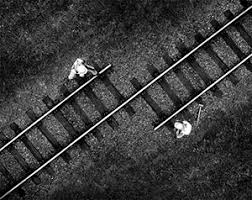 1. Tydelig forventningsafstemning
Uddrag fra Undervisningsministeriets vejledning til lærerplanen for studieområdet, hhx
Udgangspunktet for studieområdeprojektet (SOP) er den enkelte elevs interesse for at fordybe sig i et område […]
Efter valg af område og fagkombination udarbejder eleverne selvstændigt, men under vejledning fra relevante lærere, et bud på en problemformulering for studieområdeprojektet. 
Ved den egentlige SOP-periodes begyndelse […] kan vejledningen antage forskellige former […]. I den sammenhæng er det vigtigt, at elevernes gøres klart, at det er nødvendigt at forberede sig og kunne formulere klare spørgsmål til vejledningskonsultationerne. 
Det er endvidere vigtigt, at både elever og vejledere er opmærksomme på, at rollen som vejleder må holdes skarpt adskilt fra rollen som bedømmer. Fx kan en vejleder godt læse mindre dele af en besvarelse, men det bør altid have et klart vejledende formål
Vejlederbrev: et effektivt redskab til forventningsafstemning
Vejlederens eller institutionens beskrivelse af hvilken vejledning der tilbydes, og hvad der forventes af eleverne
Omfang: 1-3 A4 sider
Indhold:
Rammer (mødeform, kontakt, forberedelse, …?)
Roller (ekspert/facilitator, ansvar, styring, selvstændighed,…?)
Feedback (hvor meget, på hvad, hvornår i forløbet, dobbeltrollen som vejleder og bedømmer, ...?)
Skabelon og eksempel eftersendes 
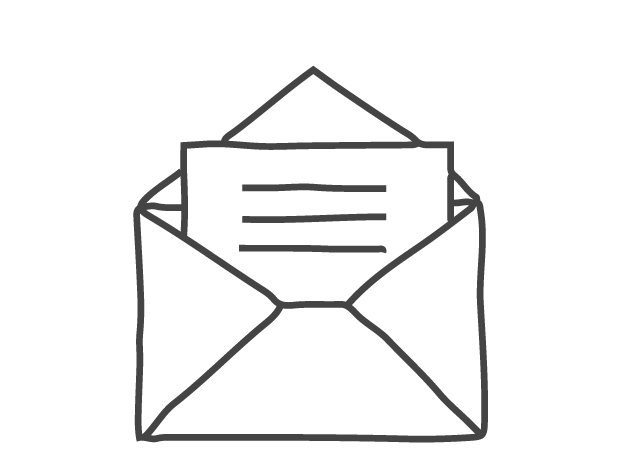 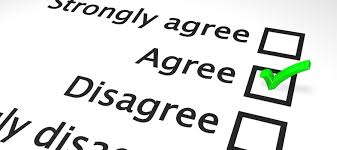 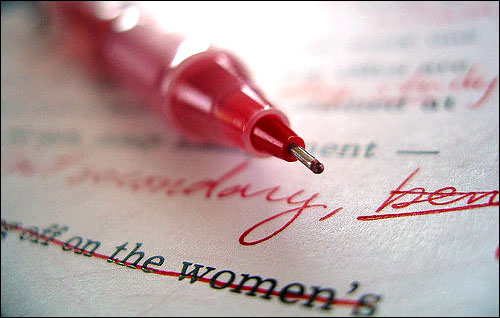 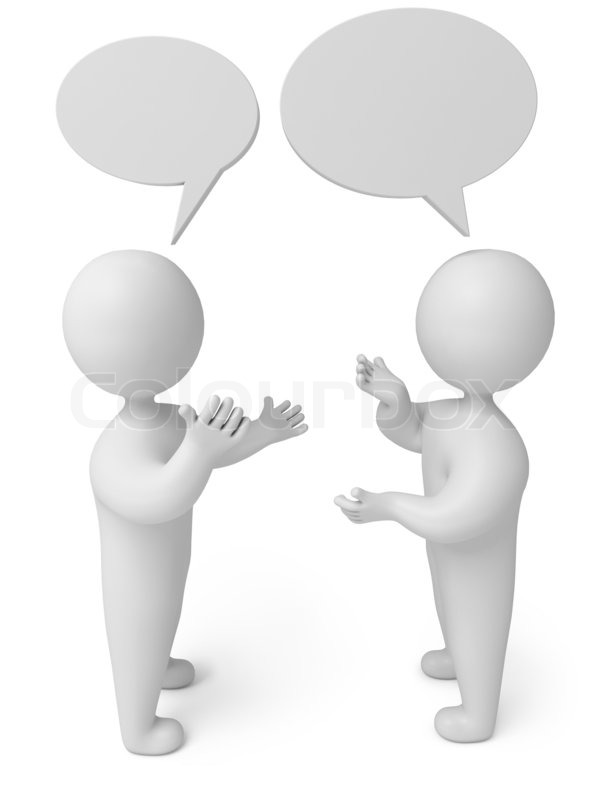 2. Skrivning og feedback
Hvad kan du gøre som vejleder?
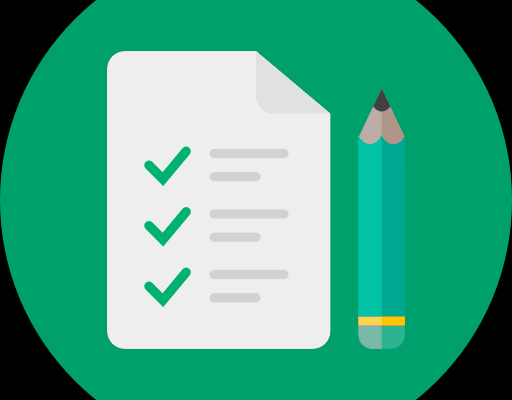 Hjælp eleverne med at få et overblik over skriveprocessen
Brug Pentagon-modellen
Undgå ”godkendelsesfælden” i dobbeltrollen som vejleder og bedømmer
1. Overblik over skriveprocessen(Rienecker, Wichmann-Hansen & Jørgensen, 2019)
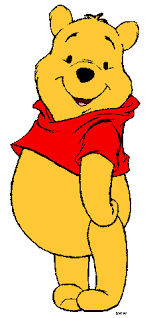 Foreslå eleverne at skrive en Peter Plys opgave (en udvidet og forklaret indholdsfortegnelse) 

Bed dem estimere sideantal og tidsforbrug for hvert afsnit + skrive det ind på en kalender

Mind dem om at indregne tid til feedback og revision
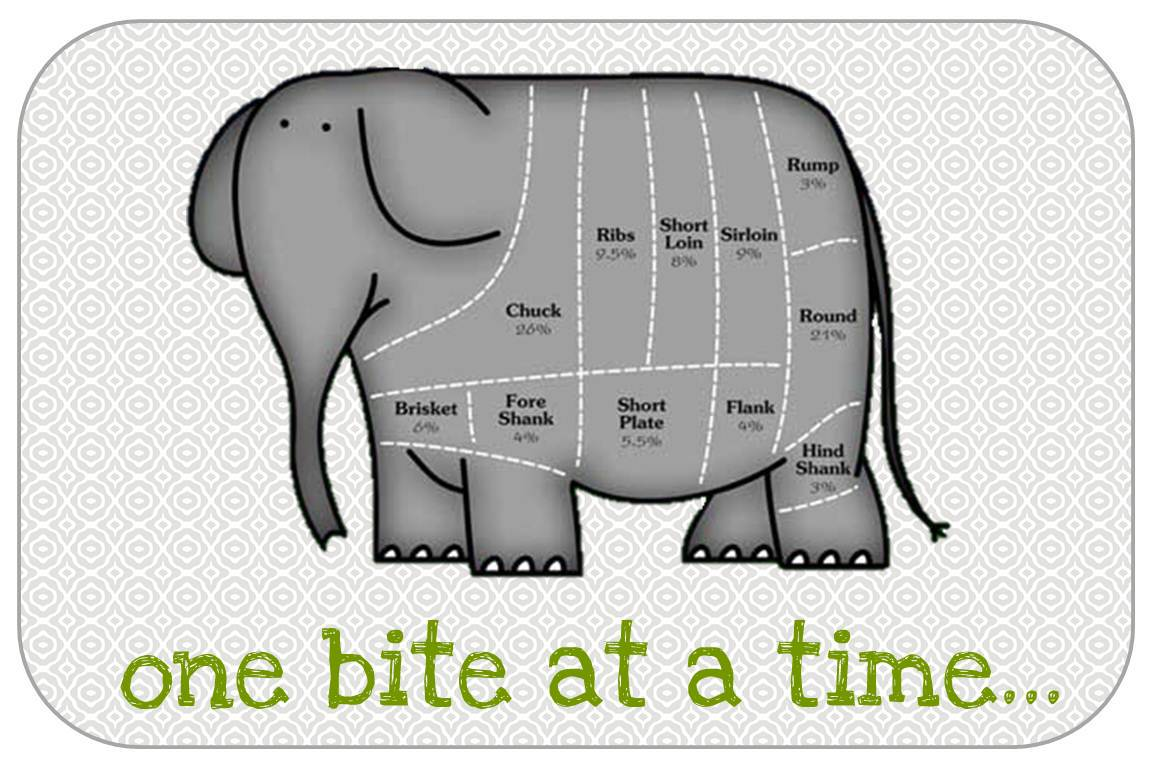 2. PENTAGONMODELLEN
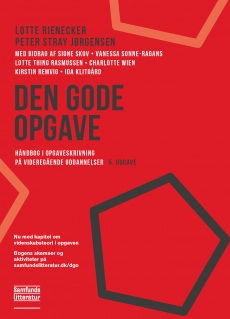 (Rienecker & Jørgensen, 2017)
SOP-opgaven er en videnskabelig genre ligesom som den selvstændige opgave på videregående uddannelser og den videnskabelige artikel – men på gymnasialt niveau (tværfaglig)
PENTAGONMODELLEN
Ikke den videnskabelige basismodel
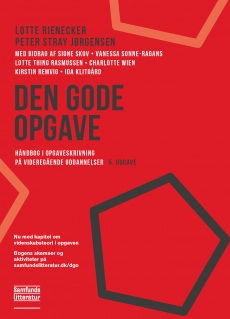 (Rienecker & Jørgensen, 2017)
Observation
Undren
Motivation
Baggrund
(Hvorfor spørger du?)
rækkefølgen i undersøgelsen (først, så, dernæst, derefter, endelig)
opgavens struktur
5. Fremgangsmåde/disposition
Hvordan bygger du opgaven op?
2. Problem
(Hvad spørger du om?)
Pentagon
Problemstilling
Problemformulering
4. Redskaber
(Hvad spørger du med?)
3. Data/materiale
(Hvad spørger du til)?
Metode
Teori
Begreber
Analysestrategi
Videnskabsteori
….
Tekster
Målinger
Statistik
Interviewdata
….
Analyse
3. Undgå “godkendelsesfælden”
Undgå generelle udsagn der kan tolkes som en blåstempling
Giv feedback der er kriteriebaseret, konkret og konstruktiv: de 3 K’er
Kriteriebaseret
”En indledning stiller nogle krav til teksten. Jeg ser især efter om du kommer omkring de fem hjørner i Pentagonet, dvs. at du beskriver opgavens emne og problemstilling, dernæst metoder, teori og til sidst opgavens opbygning. 
Jeg ser også efter om du motiverer din opgaveformulering (og ikke skriver den direkte af) og at du begrunder dine valg. Du skal ikke diskutere dem. Det hører først til den sidste del af opgaven. 
Jeg kan se at du har de fem hjørner beskrevet, men stadig mangler at begrunde dine valg. Endelig vil jeg anbefale at du rykker den diskuterende tekst om til senere i opgaven.
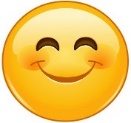 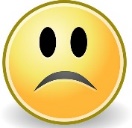 ”Ok indledning, men mangler at blive løftet lidt mere op”
Hvad mener du?
Vejledere skal huske at rose mere end at kritisere når de giver tekstfeedback til elever


Helt enig			                                                  Helt uenig
1		     2		          3		       4		                 5
Konkret
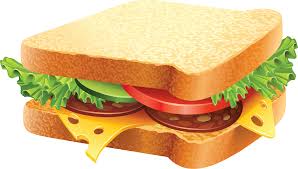 Referer til konkrete tekststykker. Gælder både ros og ris!
Fint!
Godt
God pointe
Jeps
Interessant, men….

Her underbygger du din påstand på en solid måde når du skriver…..
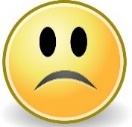 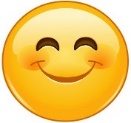 Konstruktiv
Giv fremadrettet feedback, så elevenkan handle på feedbacken! Formuler det evt. som et spørgsmål
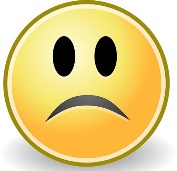 Du mangler en klarere begrundelse for din analysestrategi
Jeg vil foreslå, at du begrunder din analysestrategi lidt mere. Du kan f.eks. henvise til at… 
Har du ideer til, hvordan du kan begrunde din analysestrategi bedre?
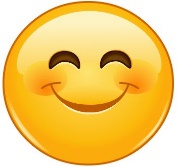 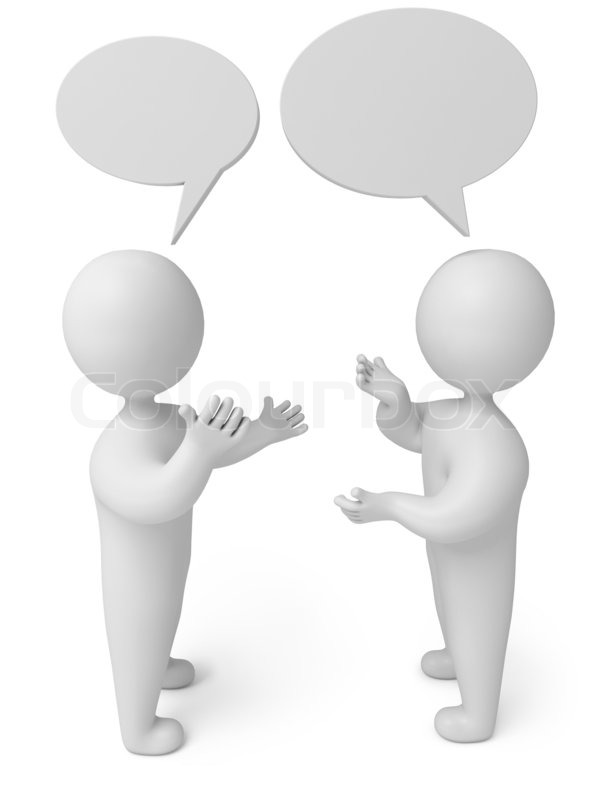 3. Dialog
Brug metakommunikation
Fx: ”Det er mit indtryk at du gerne vil have at jeg fortæller dig hvad du skal gøre. Jeg skal nok give dig nogle bud hen ad vejen, men først er jeg nysgerrig efter at høre, hvad du selv tænker. Dit spørgsmål er så vigtigt at det ikke er tjent med et hastigt svar”
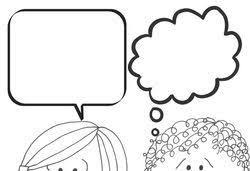 Brug Spørgecirklen® 
(Wichmann-Hansen & Wirenfeldt Jensen 2013)
Højere ordens læring
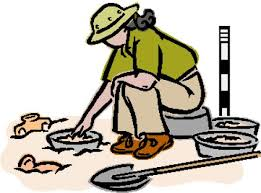 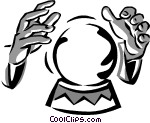 Undersøg
Udfordr
2
3
Forandre
Afdække
1
4
Konkretiser
Beslut
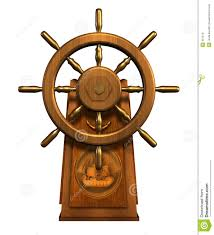 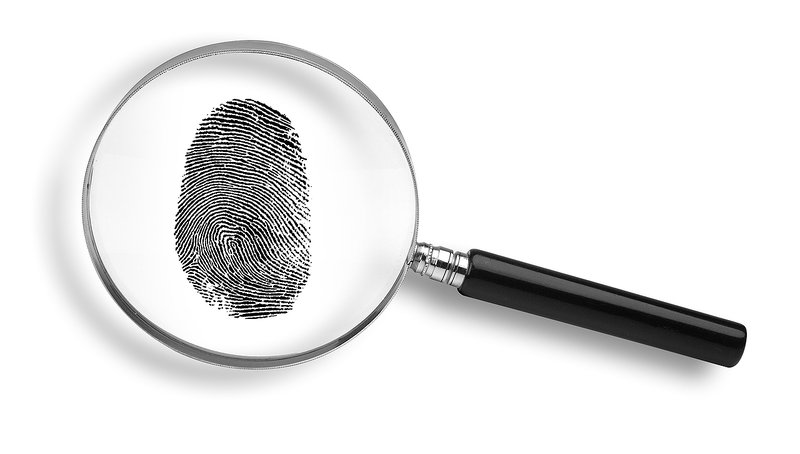 Lavere ordens læring
Hvilke andre muligheder kan du se?
Hvis dine resultater viser, at… hvad tror du så det vil betyde for….?
Hvad vil det kræve af dine beregninger, hvis du i stedet skal …?
Kunne man forestille sig at….?
Hvad tænker du om…?
Hvad er dine begrundelser for…?
Hvilke overvejelser har du gjort dig om…?
Hvordan er du nået frem til….?
2
3
1
4
Hvilken litteratur har du fundet?
Hvor har du søgt efter den litteratur?
Hvordan vil du beregne dækningsbidraget? 
Hvilke retskilder inddrager du?
Hvornår forventer du at have interviewguiden klar?
Hvad mener du er konklusionen på det vi har snakket om nu?
Det  lyder som om at…. Er det rigtig forstået? 
Jeg foreslår, at du… hvad tænker du om det?
Hvad er planen inden vi mødes næste gang?
EKSEMPEL (Skemasat vejledning – i starten)
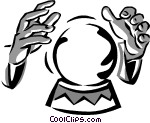 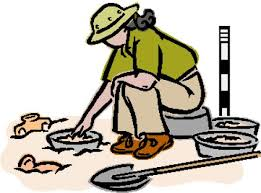 Hvordan kan du styrke …  ?
Hvorfor er det interessant at undersøge?
2
3
4
1
Hvad vil du gerne undersøge?
Det lyder som en god ide at undersøge XX fordi….
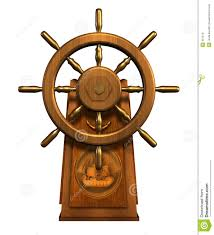 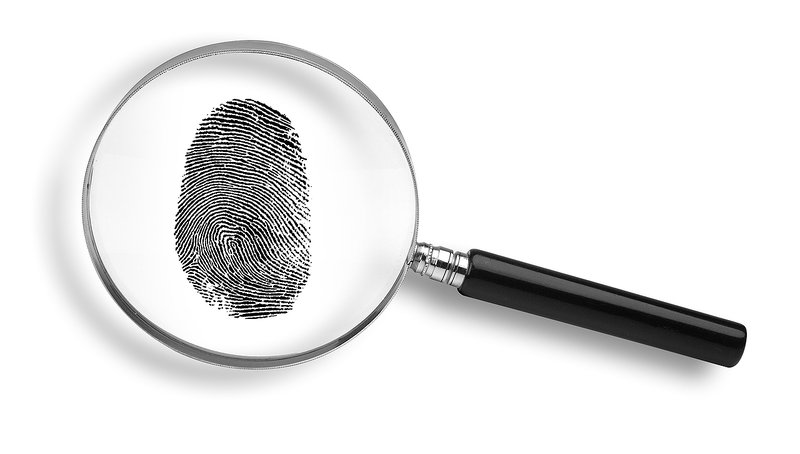 EKSEMPEL (Ikke skemasat vejledning)
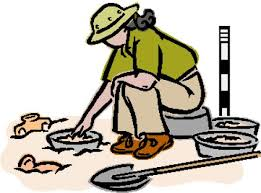 Hvilke overvejelser gør du dig  om …?
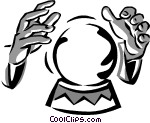 Hvilke andre muligheder kan du se?
2
3
1
4
Hvad arbejder du med lige nu?
Hvad er næste skridt?
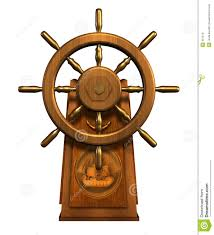 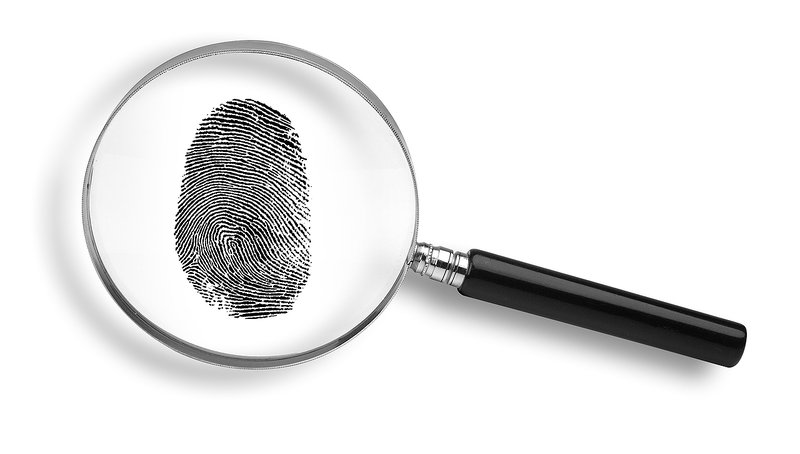 Eksempel
Anna skal skrive SOP opgave i fagkombinationen afsætning og historie. Hun har arbejdet med sin problemformulering og vil gerne have nogle råd fra vejlederen:
Jeg tænker at det kunne være spændende at arbejde med en koncern som en case, og så har jeg tænkt på om Arla kunne bruges, fordi de er én af verdens største. Så det er jo interessant at se på hvordan de kommunikerer med omverdenen. En foreløbig problemformulering kunne lyde:
”Formålet med denne opgave er at undersøge Arla som eksempel på en stor andelsmejeri-koncern og redegøre for relevansen af social netværks teori.” 
Jeg er i tvivl om den holder. Er den relevant og præcis nok?
Vejleder starter med at være tydelig og melde klart ud hvad han/hun tænker:
Jeg mener det er et godt emne, du har taget fat i, fordi …. Jeg mener dog stadig, at problemformuleringen kræver lidt arbejde. 
Især mangler jeg at se, hvad det er for et problem du gerne vil undersøge   
Det næste jeg synes vi skal snakke lidt om, er dit valg af materiale og hvordan du kan afgrænse det. 
Jeg synes også vi skal snakke lidt om hvilke teorier og begreber der kunne være nyttige. For det er lidt uklart hvordan du kobler teori (social netværks teori) og empiri (Arla)
Så jeg har nogle spørgsmål, jeg gerne vil have du overvejer, og som vi skal prøve at finde svar på sammen i det her møde. På den måde skulle vi gerne nå frem til et svar på dit spørgsmål om, hvorvidt problemformuleringen er relevant og præcist nok. Hvad tænker du om det?
Det vigtigste du skal arbejde med i din problemformulering er at få identificeret et egentligt ”problem”. Jeg vil foreslå, at du gør opgaven mere problem-undersøgende. Så lad os prøve at kigge på det.
Hvis du fx skulle formulere problemet fra Arla’s ledelses-perspektiv, hvordan kunne det så lyde?
Hvorfor er det interessant at vide hvordan de kommunikerer med omverdenen?
Kan du udpege hvor i din problem-formulering, der er noget, du undersøger og undrer dig over?
Det lyder som om det er Arlas strategiske  kommunikation, du brænder mest for at undersøge. Er det 
rigtig forstået?
Det næste jeg synes vi skal snakke lidt om er din empiri, og hvordan du kan afgrænse den. Dels er det vigtigt, at empirien er velvalgt og begrundet. Dels skal vi sikre os, at dit projekt ikke vokser sig for stort.
Hvis jeg udfordrer dig og siger, at der er brug for at afgrænse gruppen yderligere, hvordan kunne du så gøre det?
Hvad er dine argumenter for at fokusere på netop den gruppe (fx forbrugerne)?
Det lyder som et fornuftigt forslag, at fokusere på Arlas kritiske forbrugere, fordi…
Du siger, at du vil analysere Arla’s interessenter. Hvem er de?
Endelig synes jeg vi skal snakke om sammenhængen mellem din teori og empiri og hvordan du kan styrke den.
Hvordan tror du at den teori vil kunne bruges ind i din analyse af casen?
Du skriver at du vil redegøre for relevansen af social netværks teori. Hvad mener du med ‘relevans’?
Jeg vil foreslå, at du bruger teorien til at lave en netværksanalyse, der kan vise hvor stor kontaktfladen er,     og så kan du…
Allerførst, er jeg nysgerrig efter at høre hvilke referen-cer, du støtter dig til når du skriver social   
netværks teori?
AFSLUTNING
Vi har været bredt omkring din problemformulering. Hvad tænker du om den nu?
Jeg synes du er på rette vej når du siger, at din opgave skal gå i retning af at undersøge hvilken funktion og værdi social netværks teori har som strategisk redskab til at skabe dialog og kontakt med Arlas kritiske forbrugere. For det er en mere problemundersøgende tilgang og der er en stærkere konneks mellem teori og empiri. 
Hvad er næste skridt nu? 
Hvordan vil du sikre fag-kombinationen?
Øvelse
En elev kommer til første møde med sin vejleder (samfundsfag). Hun siger, at hun gerne ville skrive om finanskriser, for det havde hun altid syntes var spændende, og hun havde været på biblioteket og lånt nogle bøger. Hun har skrevet en ansats til en problemformulering, som lyder ”Hvad er en finanskrise, hvorfor opstår den og hvilke samfundsøkonomiske konsekvenser har den?”
Vejlederen vurderer, at bøgerne er mere eller mindre populærvidenskabelige. Det helt store problem er dog, at eleven ikke har nogle konkrete ting i ærmet – hun foreslår ikke en bestemt finanskrise, hun har ikke nogen cases og har i bund og grund kun en meget begrænset viden om finanskriser.
Hvis du er vejleder: 
1) hvad vil du sige som det første i samtalen? (som en tydelig udmelding)
2) hvad vil du spørge om, hvis du skal stille et
konkretiserende spørgsmål
undersøgende spørgsmål
udfordrende spørgsmål
Referencer
Wichmann-Hansen G. & Wirenfeldt Jensen, T. (2013) Processtyring og kommunikation I vejledning. I: Lotte Rienecker et al. (ed.) Universitetspædagogik. Forlaget Samfundslitteratur, pp: 327-492. 
Rienecker, L. & Jørgensen, P.S. (2017) Den gode opgave. Forlaget Samfundslitteratur
Rienecker L., Wichmann-Hansen G. & Jørgensen, P.S. (2019) God vejledning af specialer, bacheloropgaver og projekter. Forlaget Samfundslitteratur.